GO Team Meeting #2
Where we are – Where we’re going
Where We Are
Our strategic plan is the guide for the work we’re doing in the school.  By monitoring the plan and ranking priorities, we can all work towards the common goals.  Using the priorities in the strategic plan, the school leadership team developed a Continuous Improvement Plan (CIP) for the current school year.
Timeline for GO Teams
You are HERE
3
Discussion Items
Current Strategic Plan

Continuous Improvement Plan
	Needs Assessment
	SMART GOALS
	Monitoring Measures

MAP Data
	Data Protocol
4
CurrentStrategic Plan
2021-2025
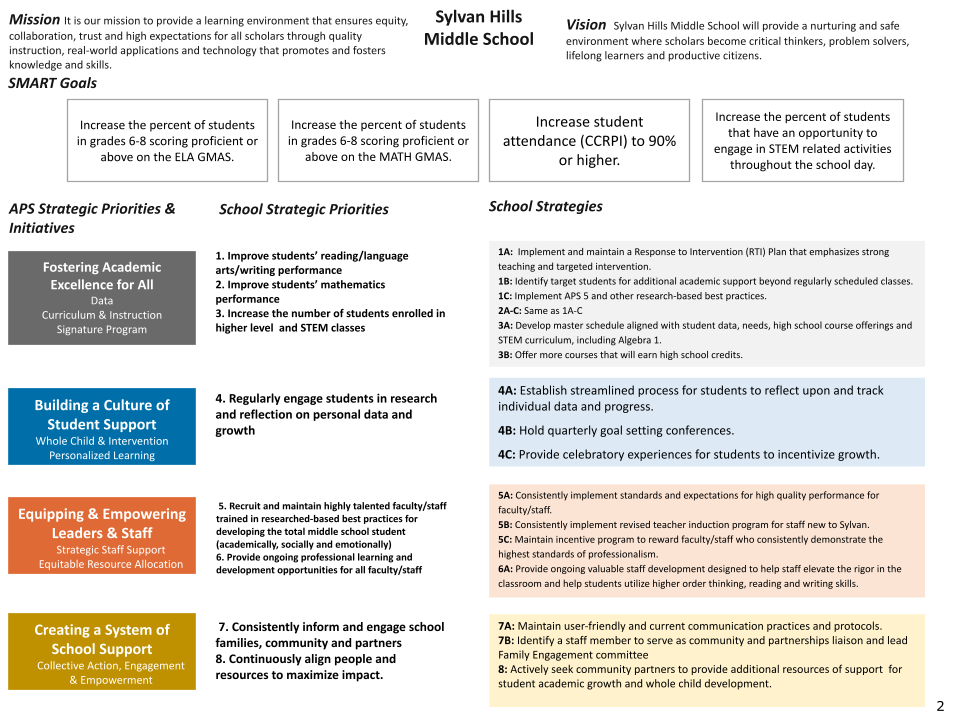 6
14
Continuous Improvement Plan
SY 2022-2023
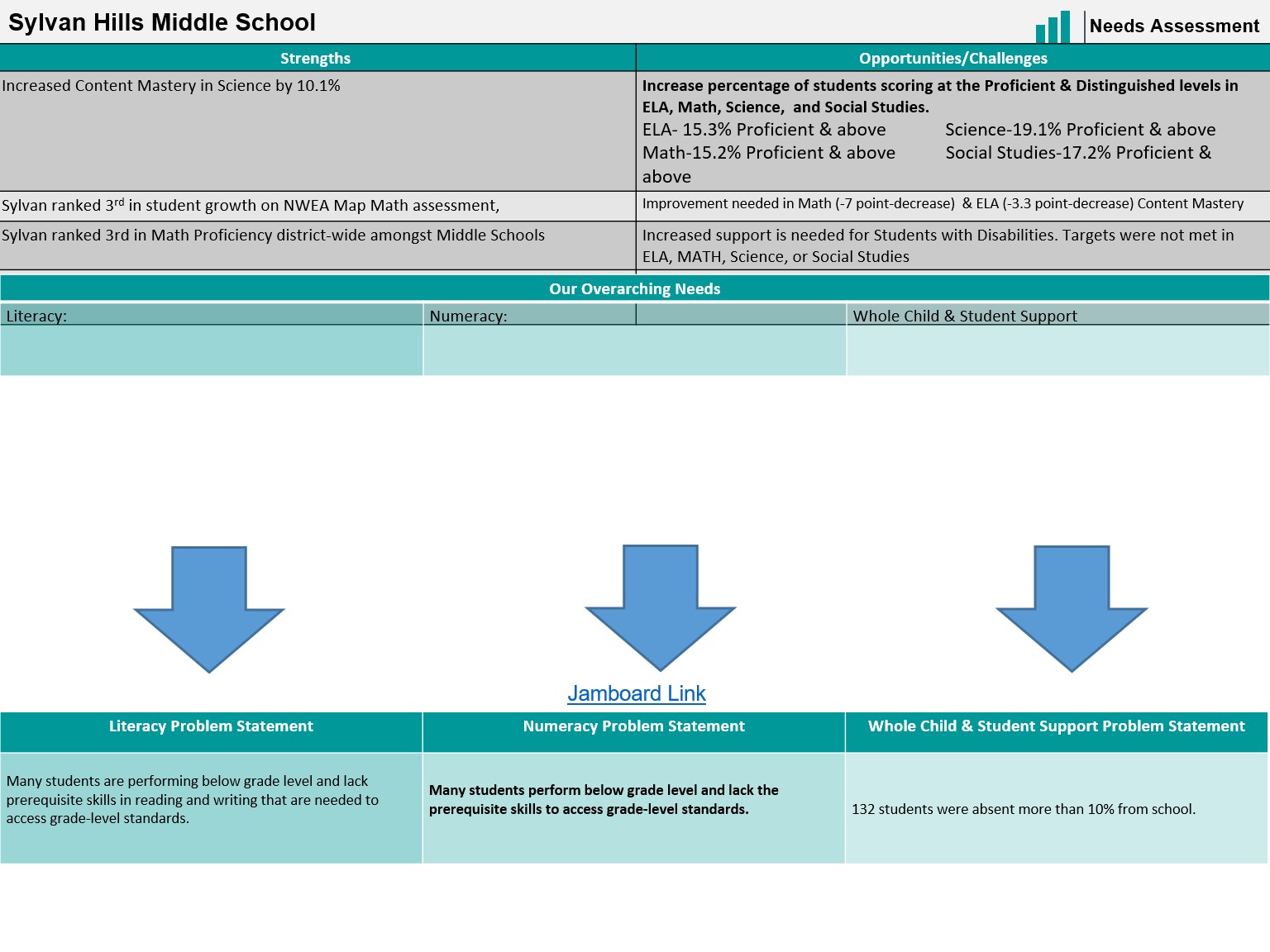 [Speaker Notes: Notes for School CIP Teams: After completing your Comprehensive Needs Assessment ( data protocol), you will come here and identify some strengths and opportunities/challenges you have observed from the data. The priority areas are Literacy, Numeracy, and Whole Child & Student Support. Identify an overarching need for each area. Formulate a problem statement for each area. Make sure the problem statement meets the criteria. Refer to your CIP resources.]
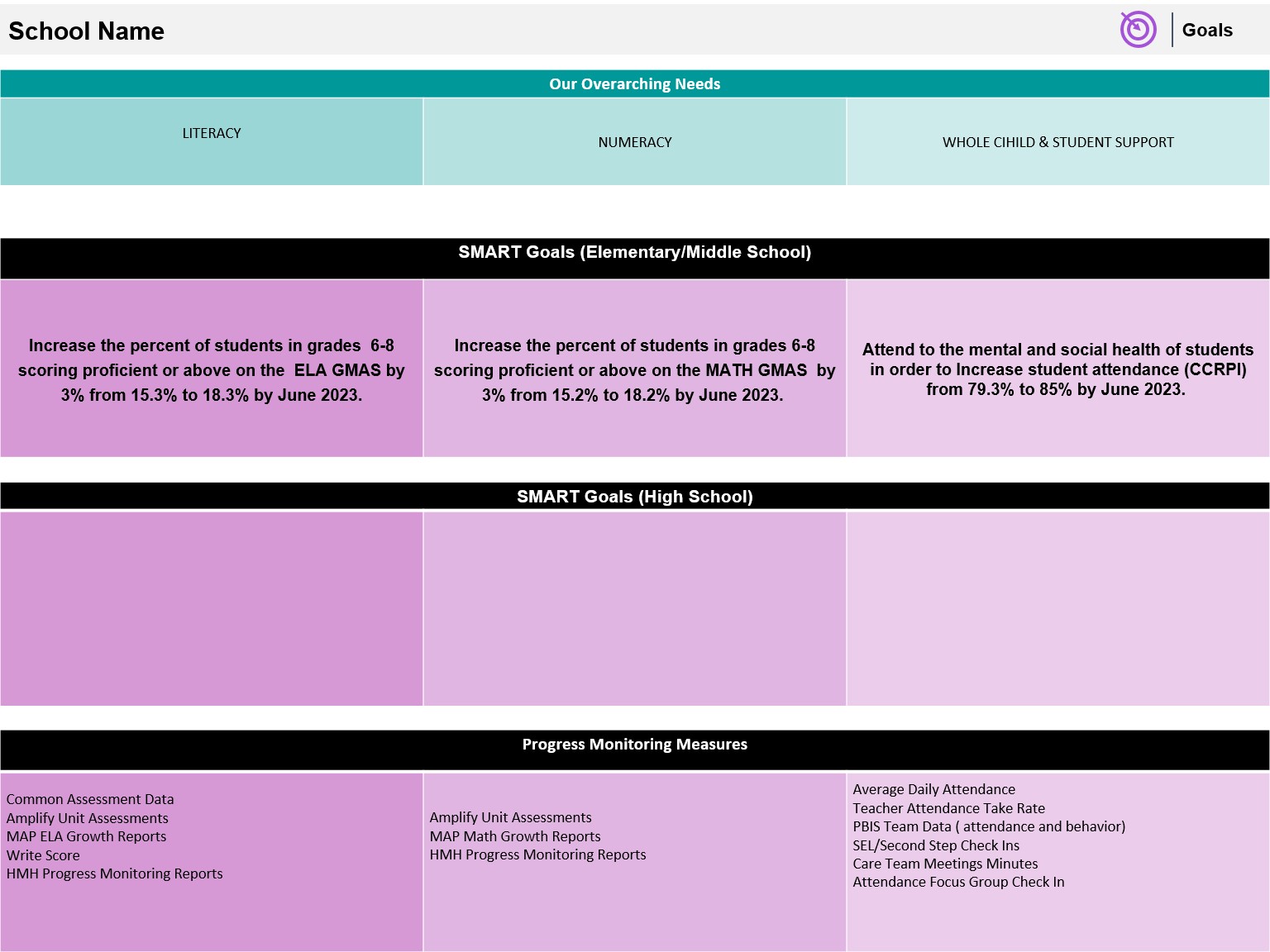 Our CurrentProgress Monitoring Measures
Literacy
Numeracy
Whole Child
Classroom observations
Assessment data
 Professional learning
Coaching Cycles
Classroom observations
Assessment data
 Professional learning
Coaching Cycles
BASC-3 BESS Screener results
PBIS
Attendance rate
10
MAPS Data
1st Administration
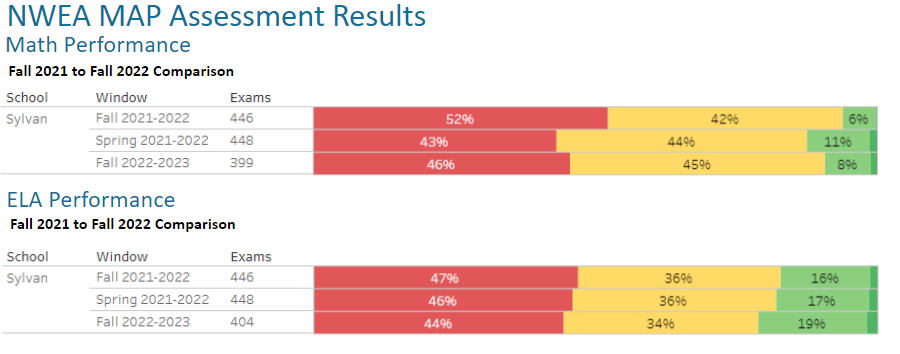 12
GO Team Discussion:Data Protocol
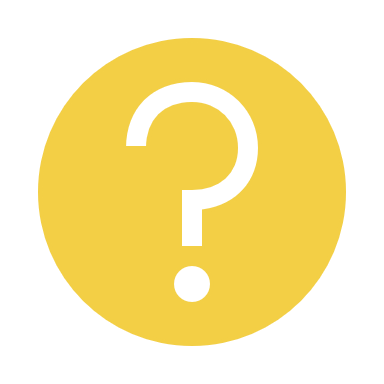 What do you notice?

What are your wonderings?

What additional questions do you have?
13
Strategic planning will help you fully uncover your available options, set priorities for them, and define the methods to achieve them.
Robert J. Mckain
9/3/20XX
14
Where we’re going
At our next meeting(s) we will discuss how our data is aligning to our strategic plan and determine if we need to make any adjustments. 
Before the end of Fall Semester, we will take Action (vote) on ranking our strategic priorities for the 2023-2024 school year.
Let me or the Chair know of any additional information you need for our future discussion.
15
Thank you
16